«Кудесница»
Клуб по интересам
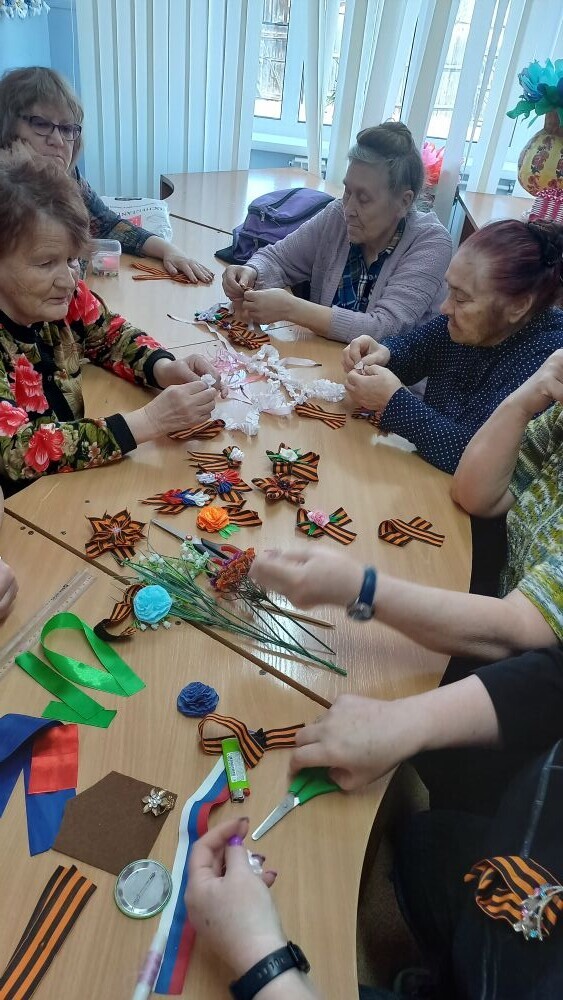 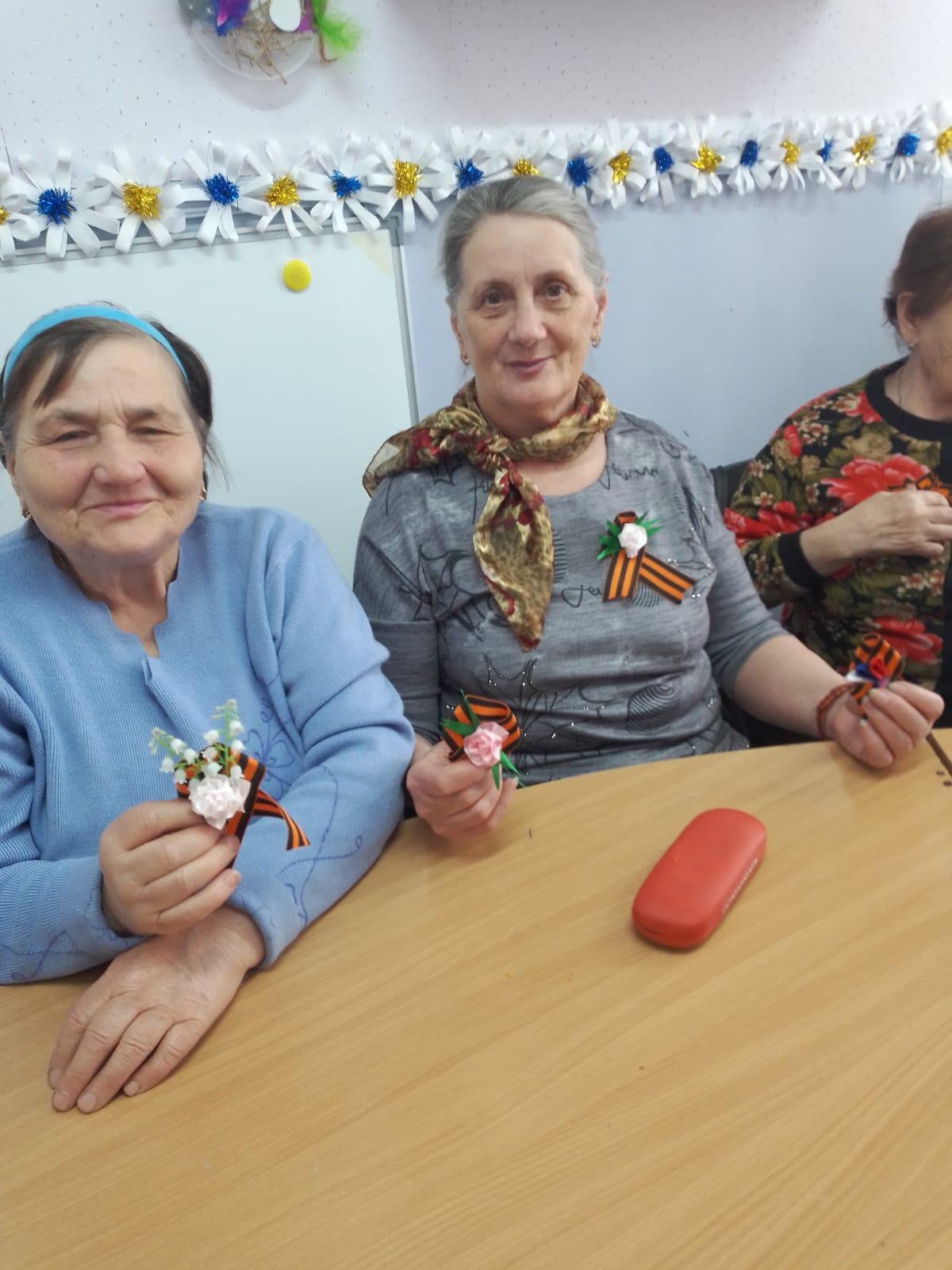 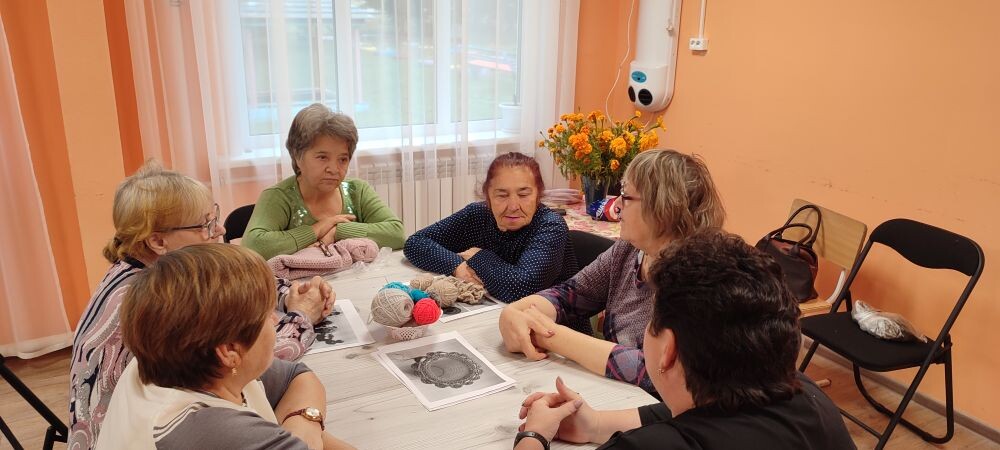 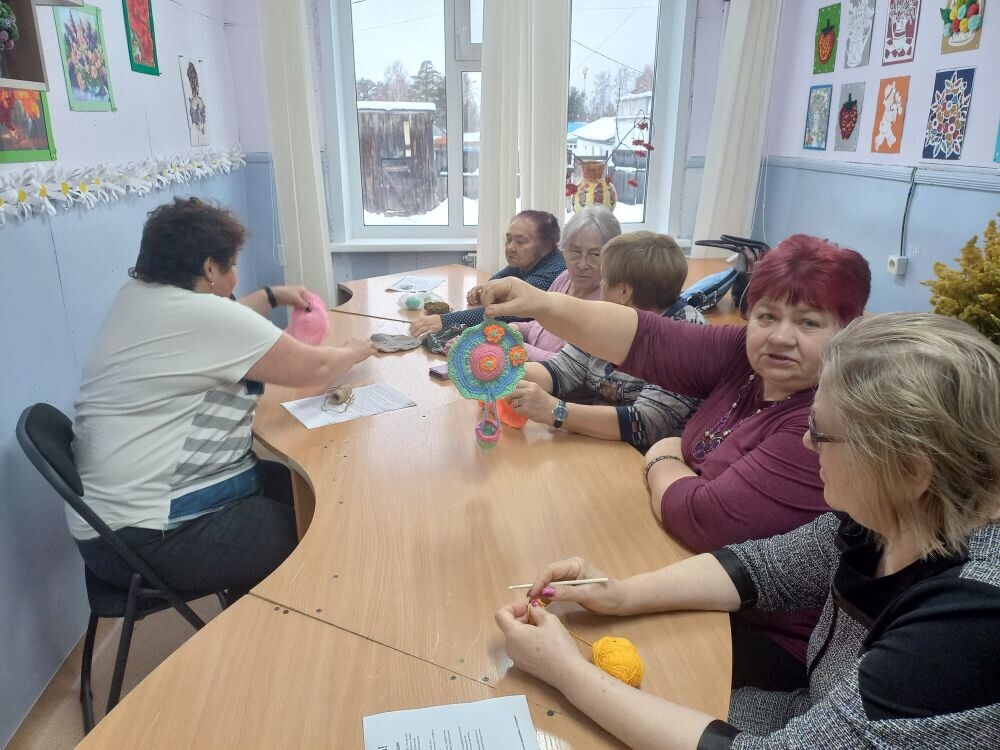 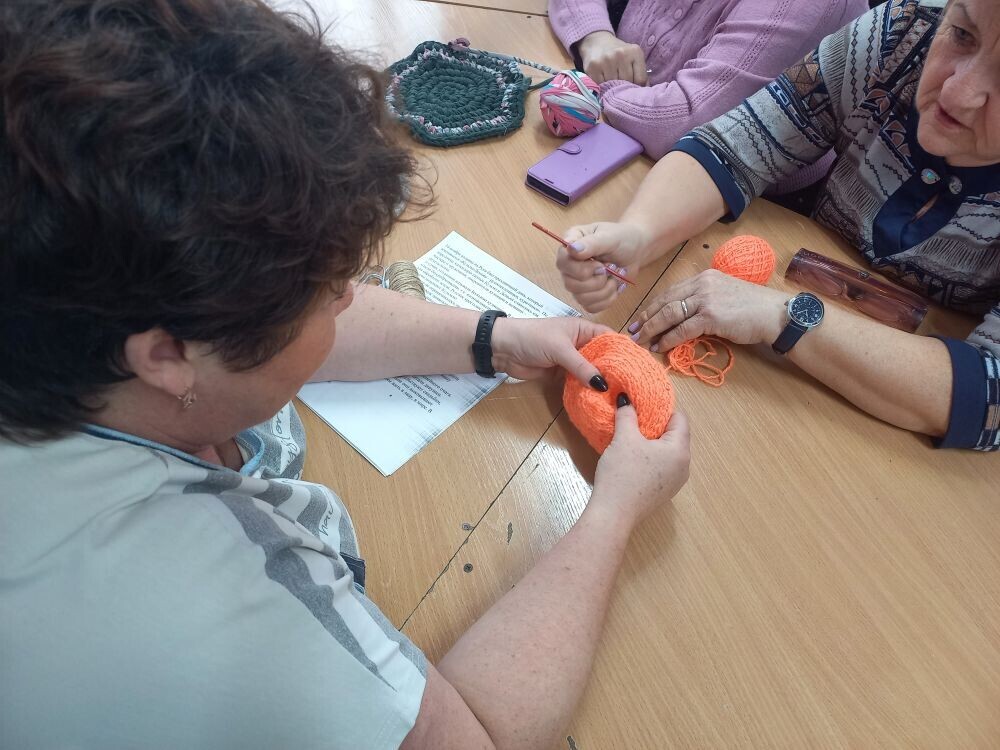 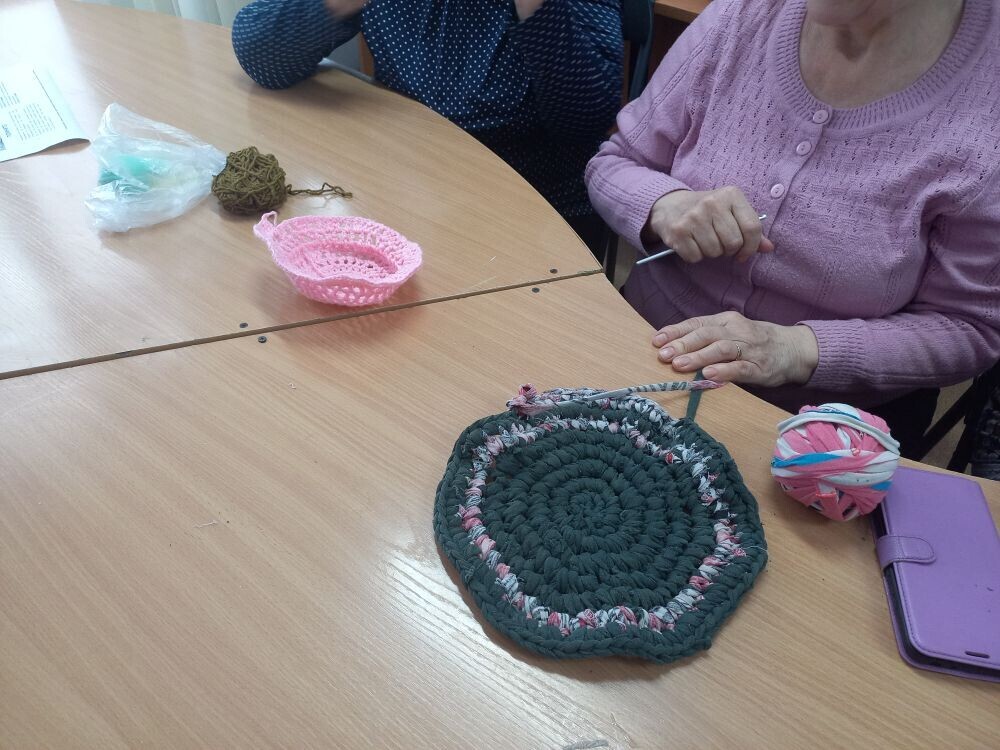 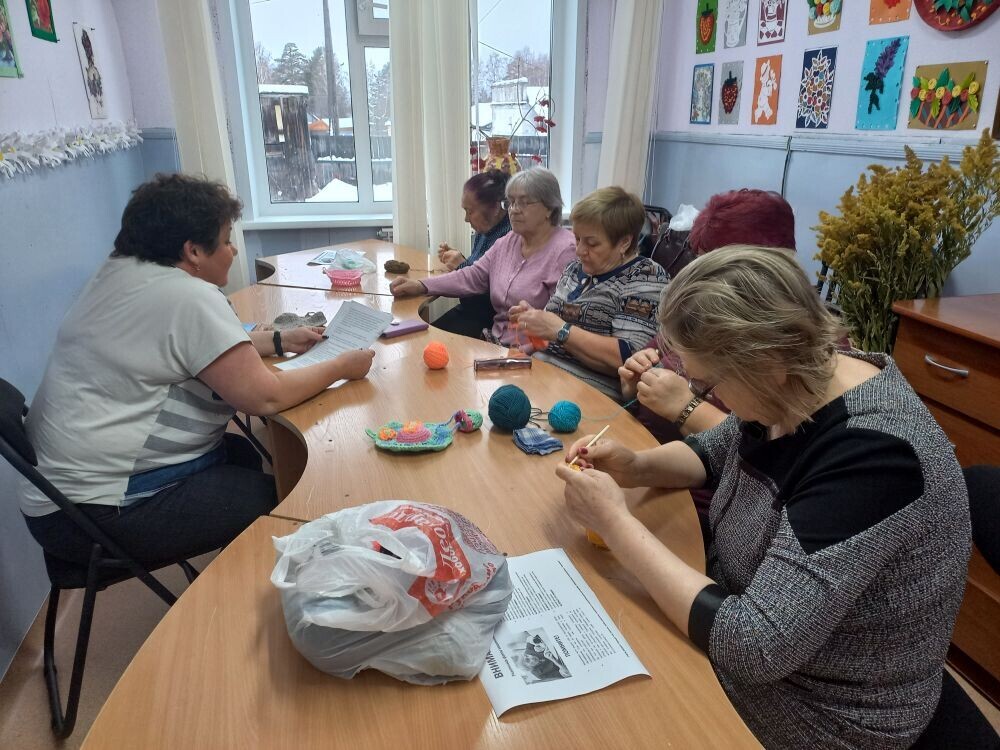 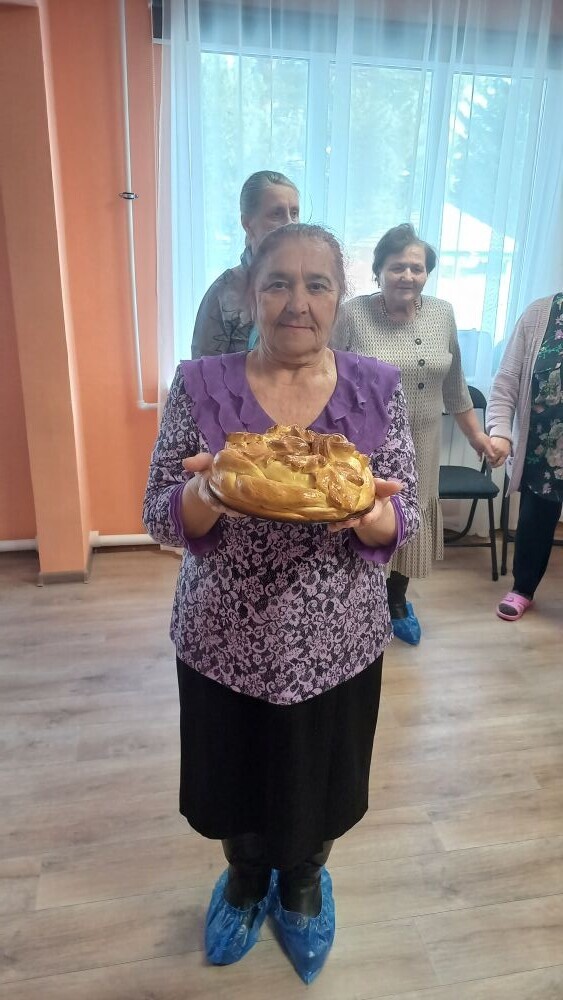 Спасибо за внимание